Spending pattern for a 500 M€ facility
Start of construction
Start of exploitation
End of exploitation
The initial investment represents
24% of the total spending !
Staff evolution during the life cycle of a facility
Start of construction
Start of exploitation
End of exploitation
Man/year
Year
Evolution of tasks for scientific staff
Start of construction
Start of exploitation
End of exploitation
Man/year
Year
Evolution of tasks for engineers and technicians
Start of construction
Start of exploitation
End of exploitation
Man/year
Year
Externalization (peak loads)
Start of construction
Start of exploitation
End of exploitation
Man/year
Year
Evolution of the total value of orders
Start of construction
Start of exploitation
End of exploitation
Amount/year
Year
Evolution of the number of orders
Start of construction
Start of exploitation
End of exploitation
Orders/year
Year
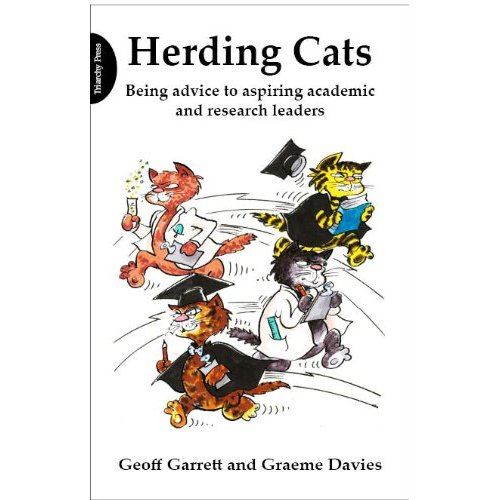 Suggested
reading
Cats will not be commanded
and
can choose their owner

Valeria Manferto De Fabianis (ed.)
Cats
(White Star Publishers, 2007)